TB ONT workshop – NIMR August 2022
Oxford Nanopore Sequencing for hard-to-treat TB: set up in resource-constrained settings
Dr Linzy Elton
Postdoctoral research associate
     @LinzyElton @PandoraIDNet @AmrCovid
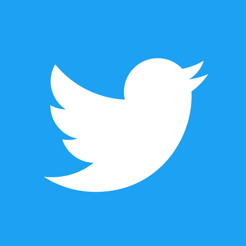 TB ONT workshop – NIMR August 2022
We will record these sessions and put them online so you can refer back to them later on

We will also put the slides up online so you can access the notes (links and image credits)
TB ONT workshop – NIMR August 2022
Laboratory set up
Introduction to the TB sequencing pipeline
TB sequencing complications
TB ONT workshop – NIMR August 2022
Laboratory set up
TB ONT workshop – NIMR August 2022
Lead and delivery times

Some kits and equipment have a lead time 
Generally, the Nanopore website suggests allowing a working week for orders to arrive for ‘rest of world’
Consider customs issues for your country
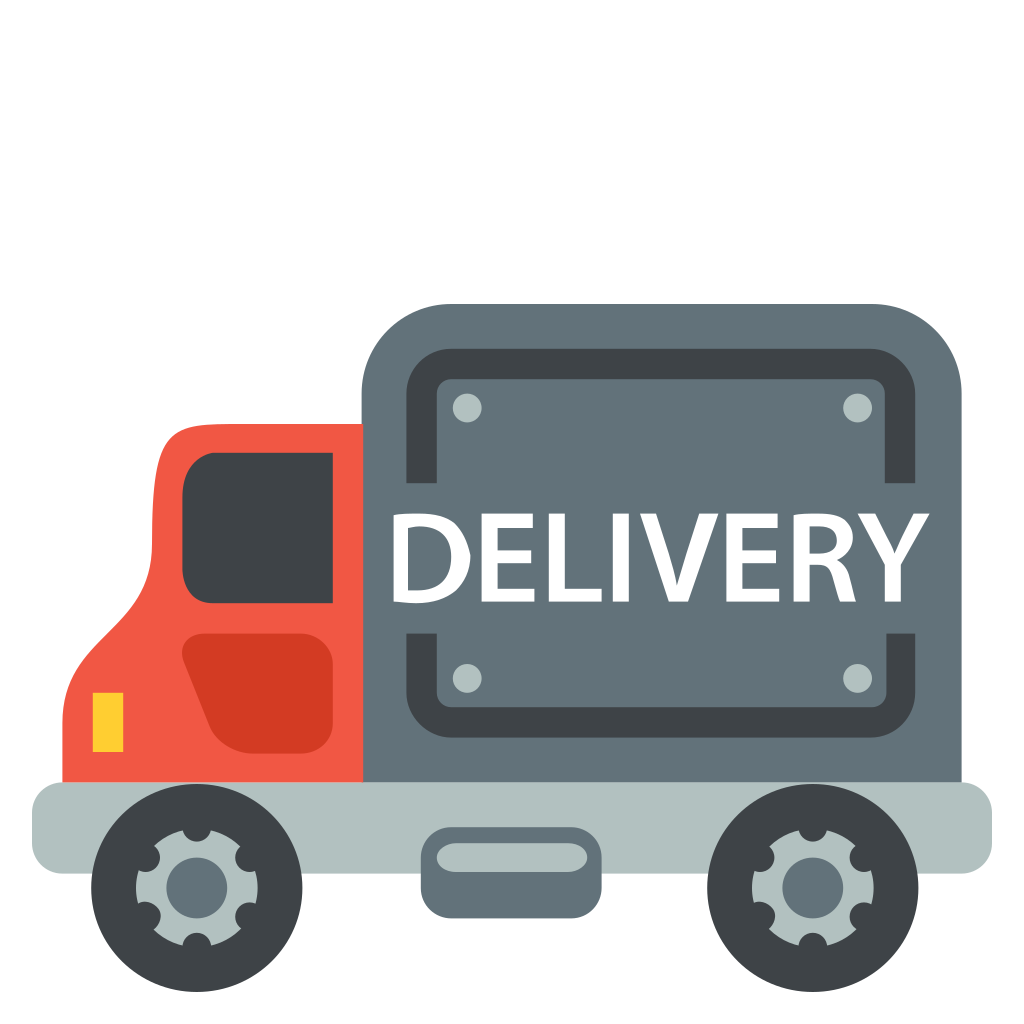 TB ONT workshop – NIMR August 2022
Reagents – Storage

Most of the kit reagents need a cold chain and so must be kept in a fridge/ freezer
Nanopore have created a field sequencing kit
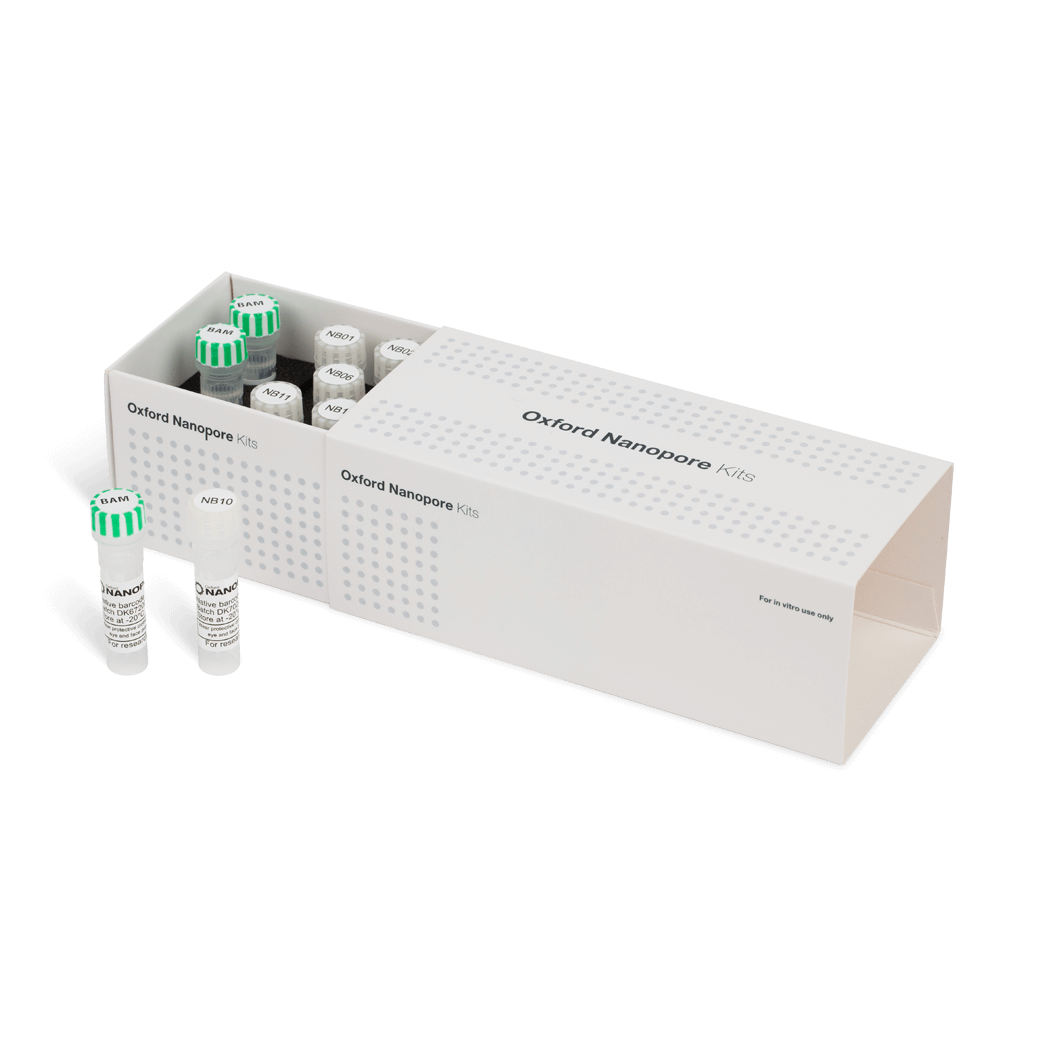 [Speaker Notes: Image credit: ONT]
TB ONT workshop – NIMR August 2022
Flow cells 

MinION flow cells can be stored (unopened) at room temperature for 4 weeks (from delivery date)
They can be stored for 12 weeks (unopened) at 2-8°C
Flow cells should be checked before library preparation (within 3 months of purchase) as part of the warranty
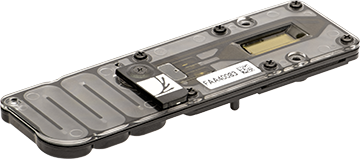 [Speaker Notes: Image credit: ONT]
TB ONT workshop – NIMR August 2022
Sample Throughput 

If few samples are being processed at a time, or you are looking at amplicons, smaller genomes or targeted regions, the Flongle might be more useful
Note that they are only guaranteed for 4 weeks after the shipment date (rather than 12 for a MinION)
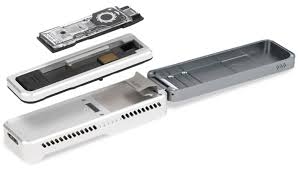 [Speaker Notes: Image credit: ONT]
TB ONT workshop – NIMR August 2022
Power issues

Need power for the duration of your sequencing run (if it cuts out, it will save data up until the power cut)
A laptop with a reliable battery may be more useful than a computer if power cuts are an issue
UPS is something to consider
Mk1C also needs an external power source
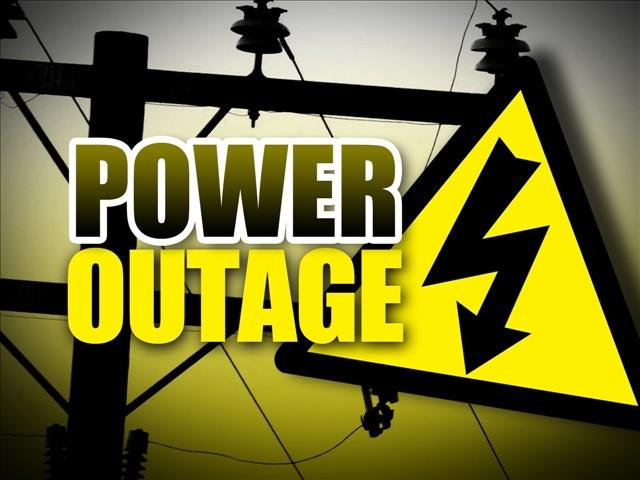 TB ONT workshop – NIMR August 2022
Internet Access

MinION Mk1B needs a constant internet connection 
The Mk1C can sequence and basecall entirely without internet connectivity
Many analysis programmes (e.g. TB-Profiler) need internet access
Offline configurations are available
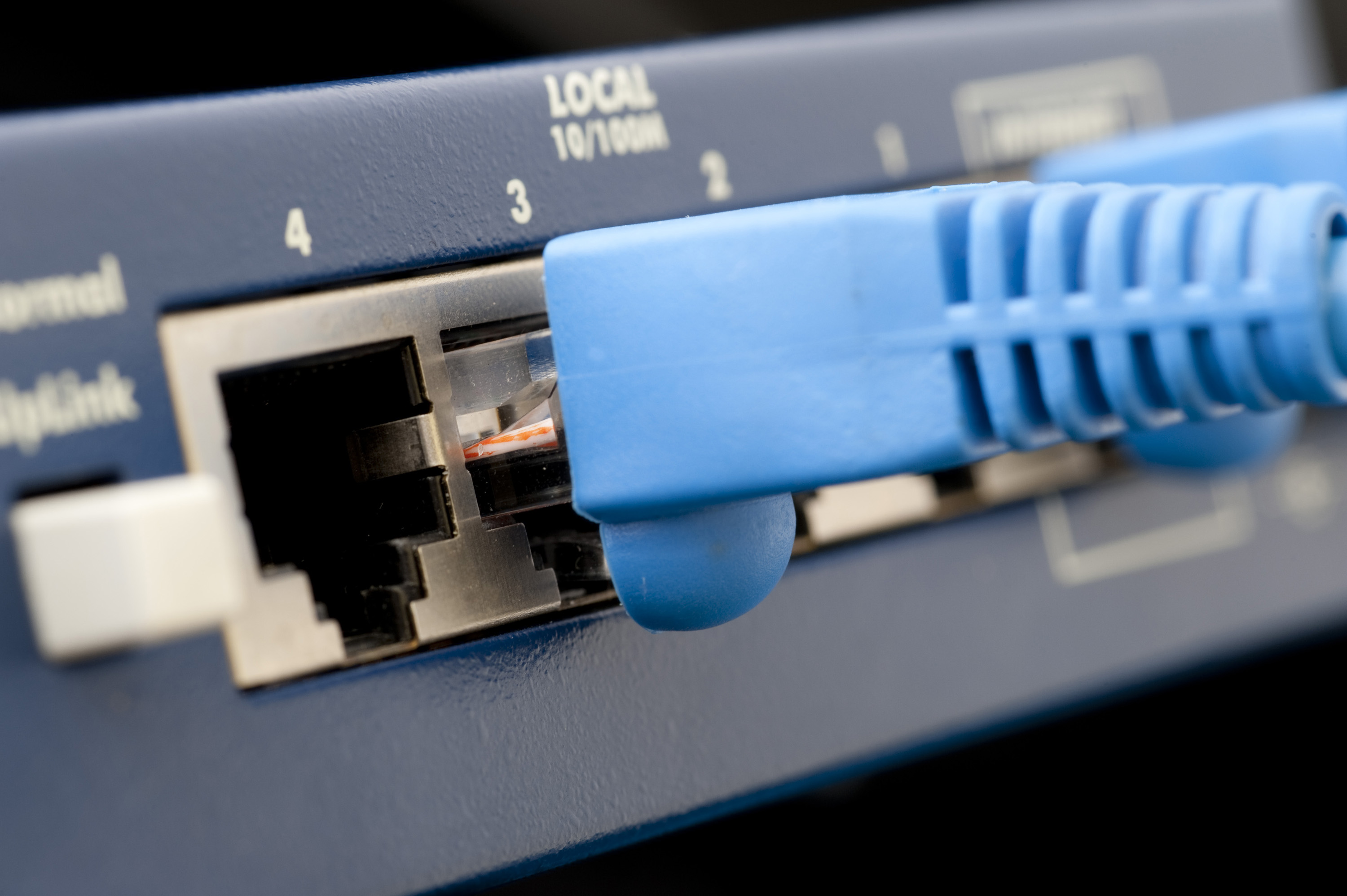 TB ONT workshop – NIMR August 2022
Data storage 

A MinION flow cell can generate as much as 50 Gb of data, so storage may be an issue
Running out of disk space will halt your sequencing experiment
Unless you have GPUs, basecalling won’t happen in real time
The Mk1C has 1 TB SSD storage, 8 GB RAM + GPU
Consider human sequence data (GDPR)
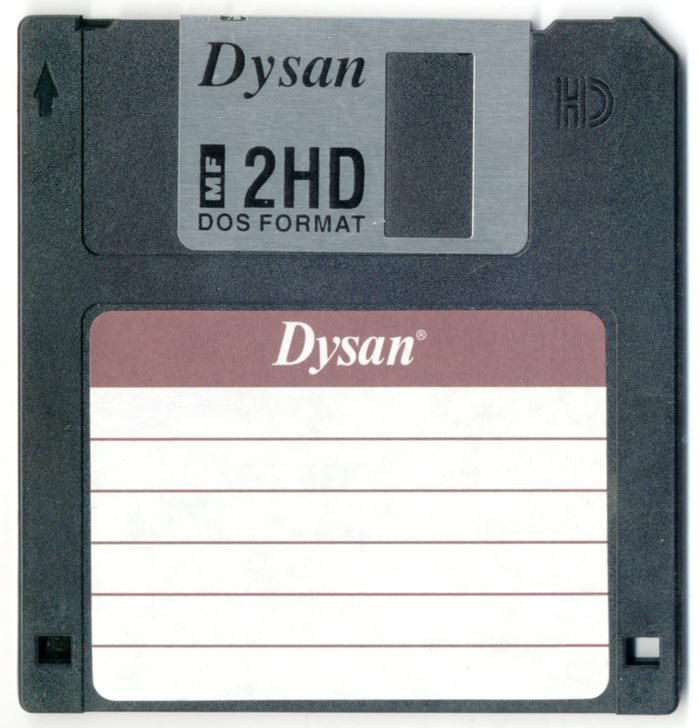 TB ONT workshop – NIMR August 2022
The TB sequencing pipeline
TB ONT workshop – NIMR August 2022
Aim of the TB sequencing pipeline
Problem: can WGS be used to compliment routine diagnosis, especially in hard to treat cases e.g. relapse vs reinfection and drug resistant cases?
Aim to build a pragmatic pipeline: balance between cost, accuracy and feasibility for research and routine TB laboratory scientists
Accuracy vs speed (computing power)
Accuracy and detail vs ease of use
Speed vs concentration, MW and quality
Input DNA vs output data
Extraction
Library prep
Basecalling
Analysis
TB ONT workshop – NIMR August 2022
Why ONT for sequencing TB?

Cheap initial set up
Smaller laboratory footprint
Long reads can be useful for spanning traditionally hard to read sequences (TB is GC rich and has lots of repeats)
Relatively straightforward library preparation
~$160 per sample (basic pipeline)
TB ONT workshop – NIMR August 2022
Problems
ONT generally has lower accuracy than Illumina – so we need to validate it (new chemistry coming soon!)
ONT kits generally need more input DNA (for native DNA sequencing)
TB is difficult to work with:
Very slow growing!
Low yield from extraction (complex cell wall structure)
High GC content
Many repeat regions
TB ONT workshop – NIMR August 2022
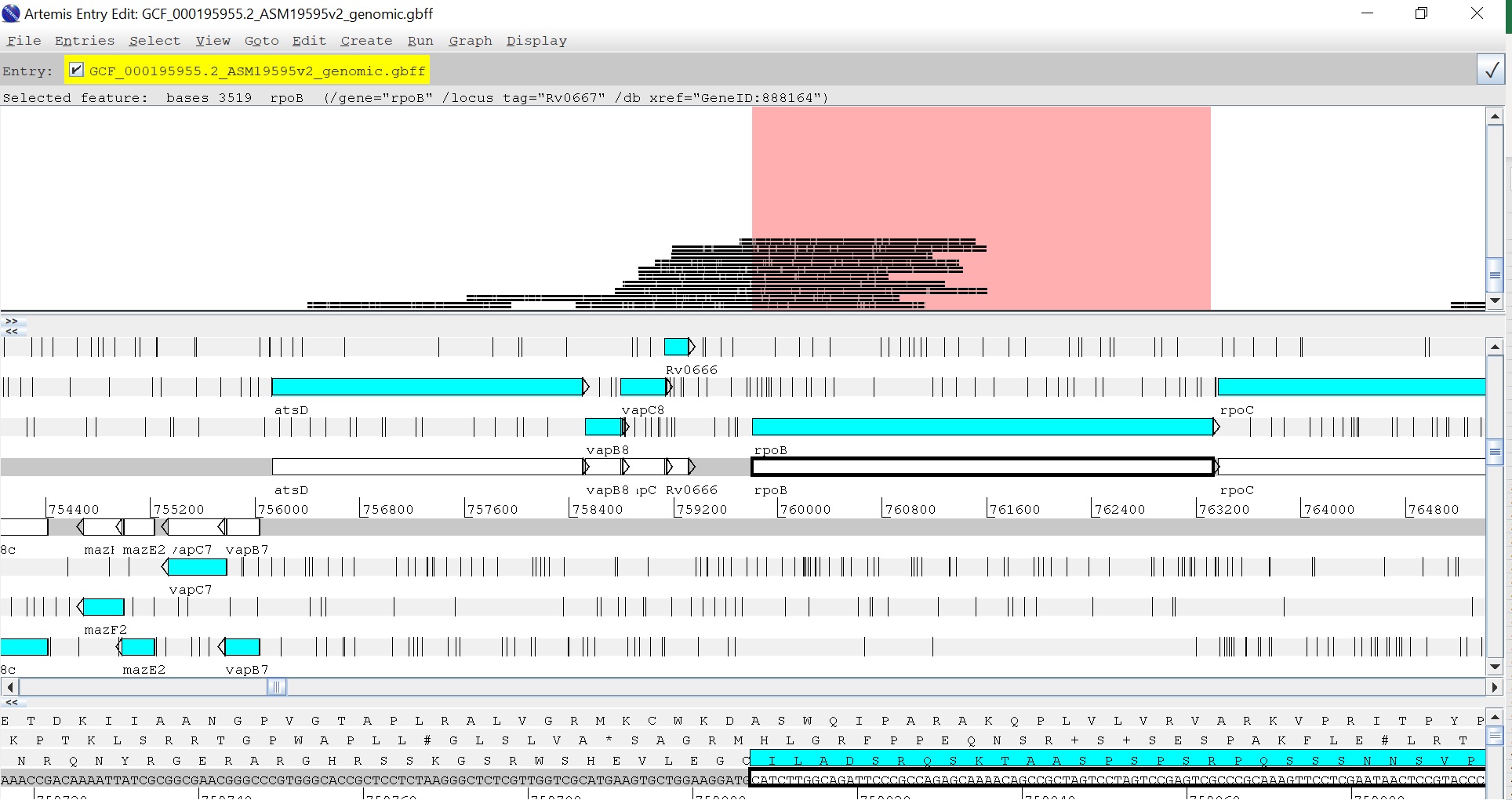 CTAB extractions generally yield low concentrations (~5-100 ng/µl)

Rapid PCR barcoding kit (SQK-RPB004) 
<2 ng/µl input DNA
Amplification was not even

Rapid barcoding kit (native) (SQK-RBK004)
400 ng of >30kb DNA
Normalise to fmol
Better coverage (still not as good as e.g. gram negatives)
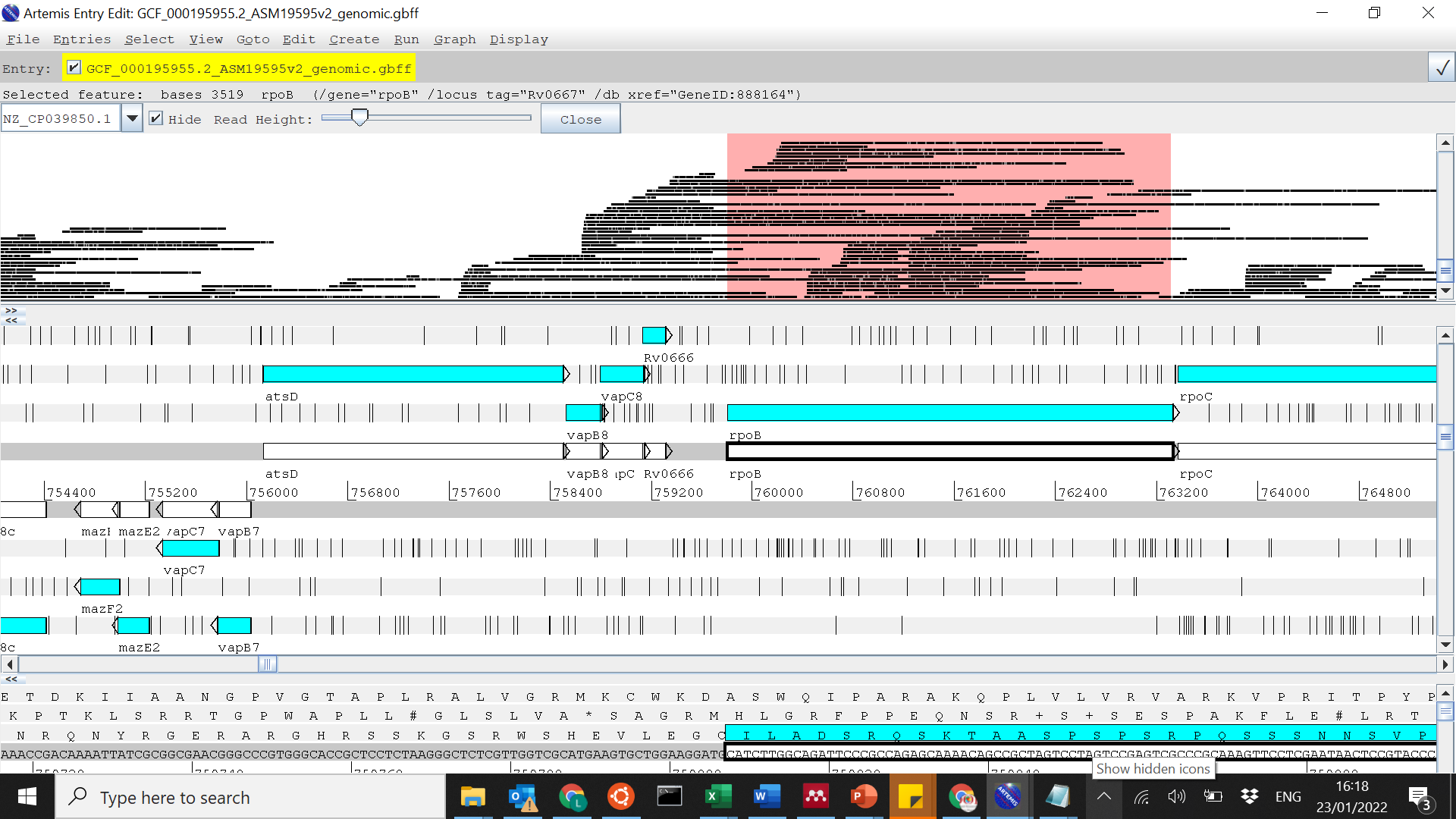 TB ONT workshop – NIMR August 2022
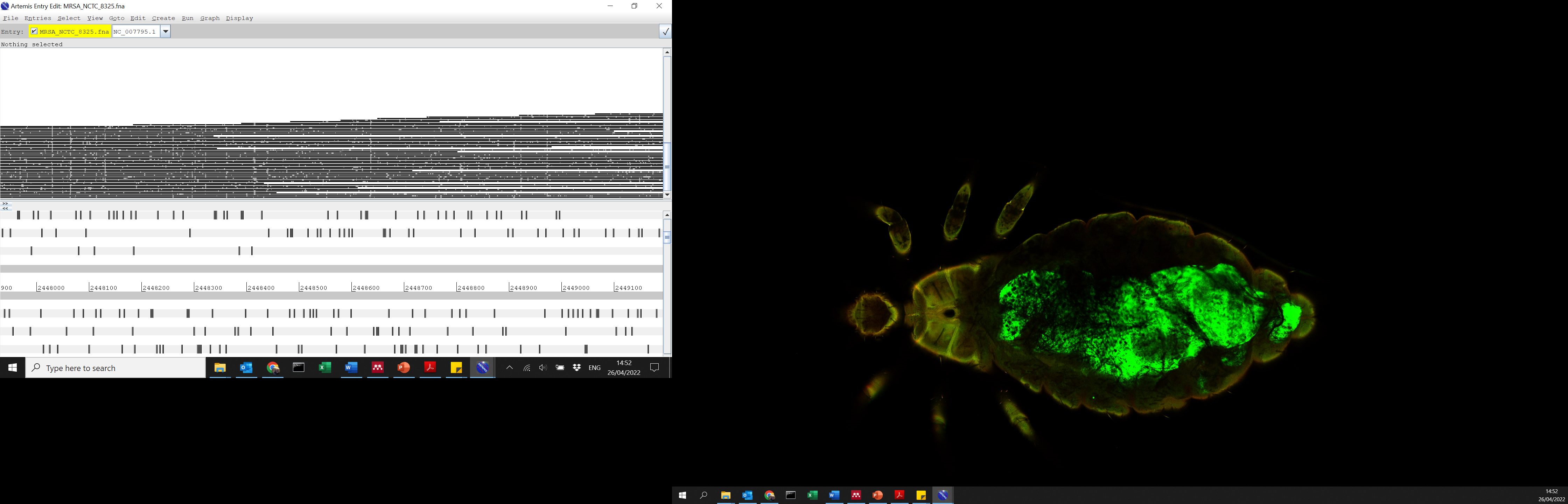 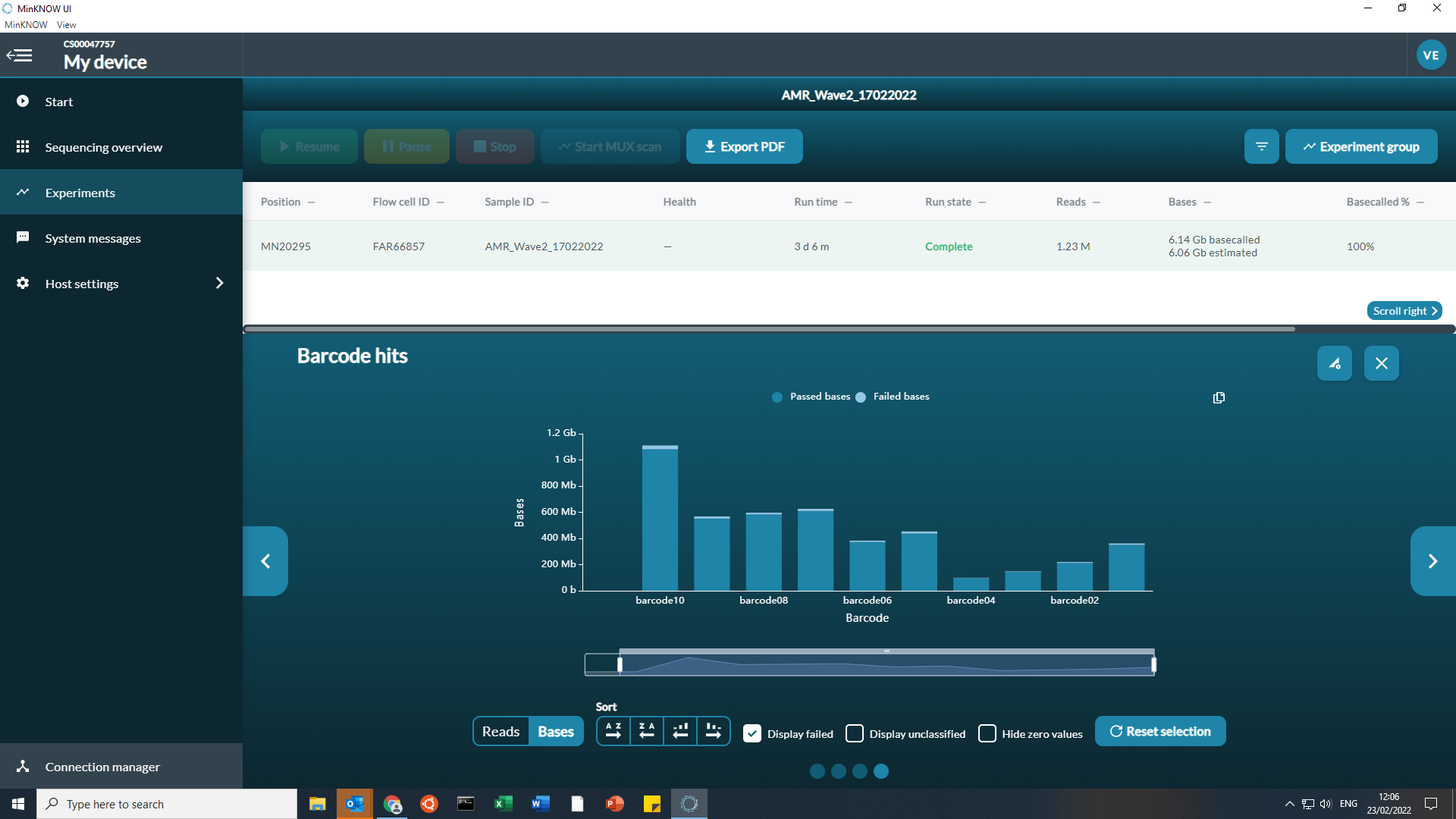 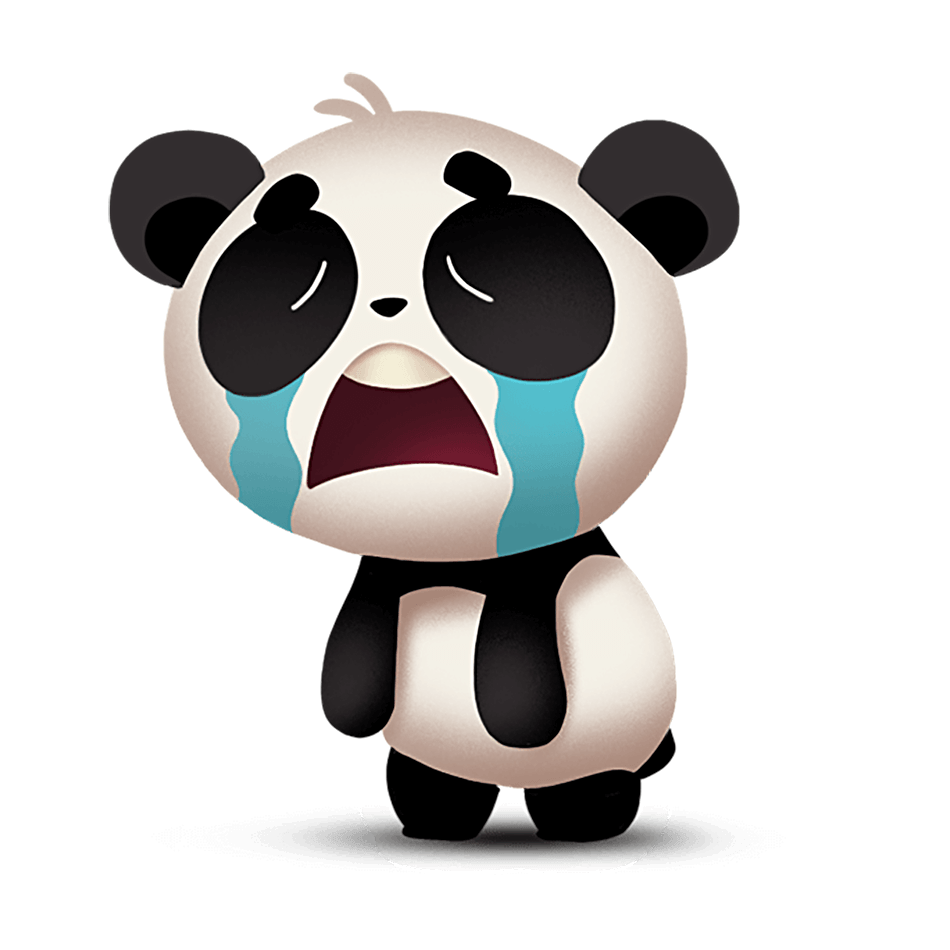 TB sequencing workshop – Tanzania 2022
Extraction method may be interfering with library preparation. Experimented with ethanol precipitation and bead washing, doesn’t seem to have had a noticeable effect
TB ONT workshop – NIMR August 2022
Is the DNA actually too long?
Mycobacteria have a high CG content and lots of repeat regions
The lower pore efficiency is possibly due to repeat regions binding to itself and blocking the pores
Does reducing the length of the DNA help?
TB ONT workshop – NIMR August 2022
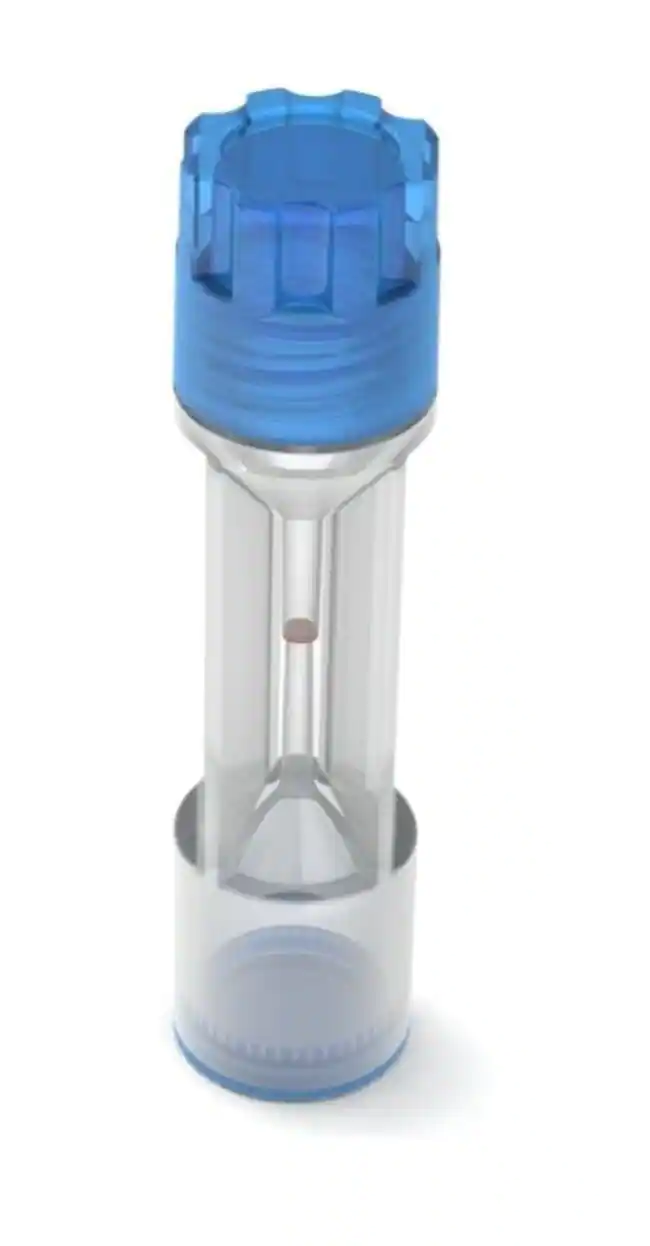 Is the DNA actually too long?
Use Covaris tubes to shear the DNA to 10k and 20k
Run each sample for 2 hours, wash the flow cell, compare to 50kb
Covaris tubes are expensive
[Speaker Notes: Link to Covaris tubes: https://www.covaris.com/products-services/consumables/g-tube 

Image credit: ThermoFisher]
TB ONT workshop – NIMR August 2022
Is the DNA actually too long?
Sequencing TB seems to be a trade off between long reads (more data) and pore efficiency (sequencing for longer)
TB ONT workshop – NIMR August 2022
Speed vs concentration, MW and quality
Accuracy and detail vs ease of use
Accuracy vs speed (computing power)
Input DNA vs output data
Library prep
Extraction
Analysis
Basecalling
Culture, CTAB + 
DNA Shearing?
Ethanol precipitation?
Bead washing?
Rapid (native) Barcoding
Fast (newest Guppy)
TB-Profiler
Extra steps = extra costs
TB ONT workshop – NIMR August 2022
Questions?